Aceptación de coca y cannabis como medicamento fitoterapéutico en ColombiaContexto y perspectivas para un mercado internacional de la coca
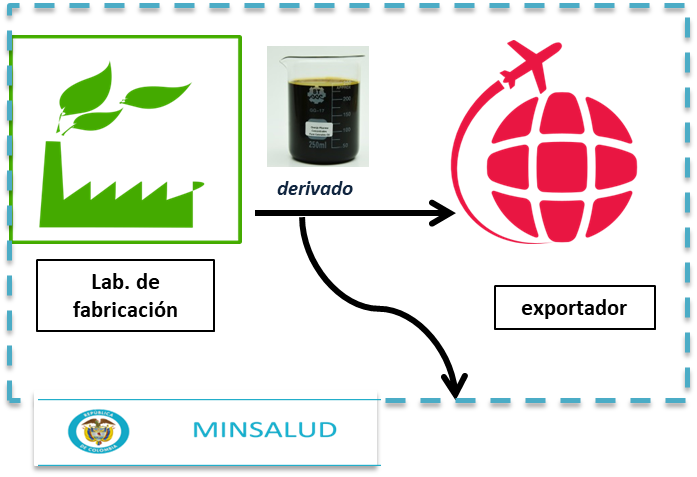 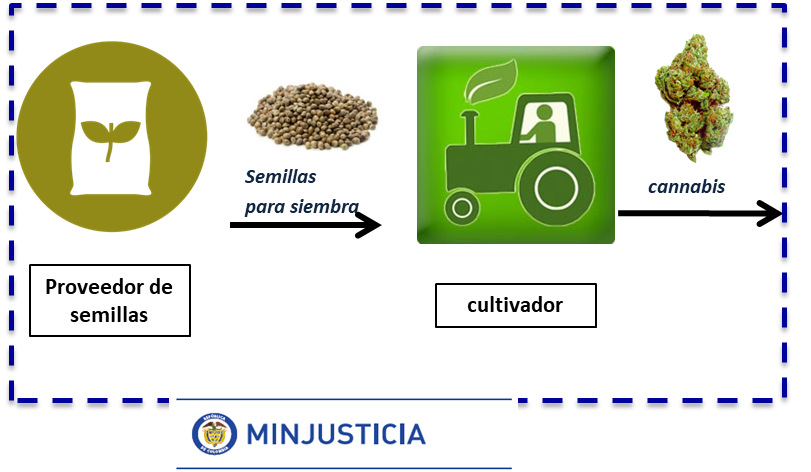 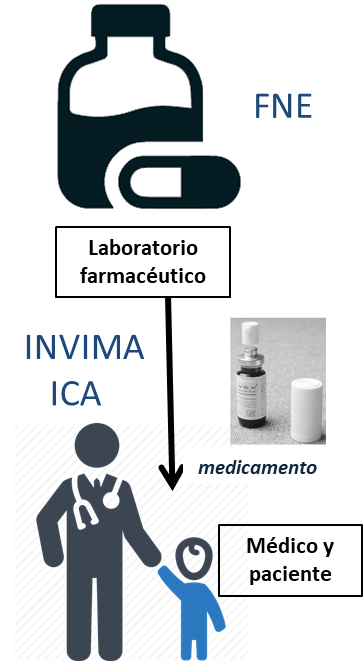 Esquema de la industrialización del cannabis en Colombia
Primer Acto: Político
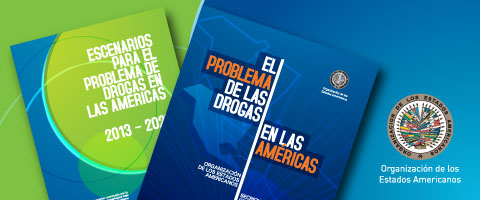 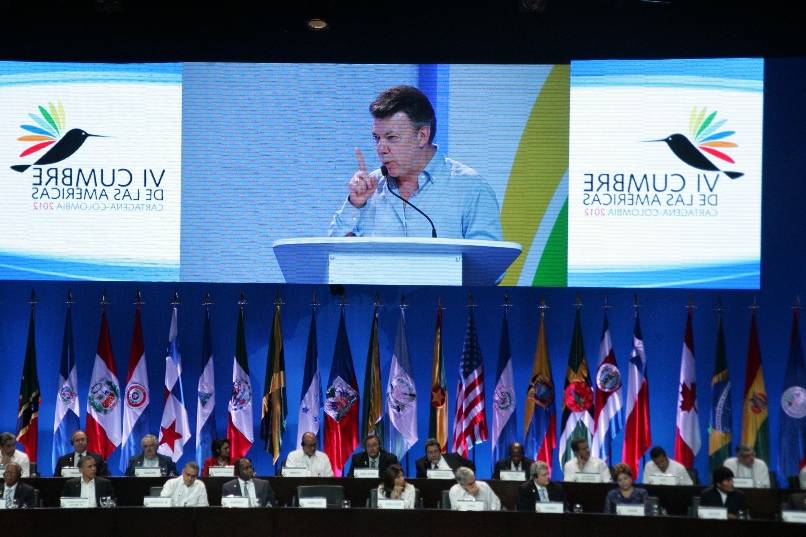 OAS Reports 2013
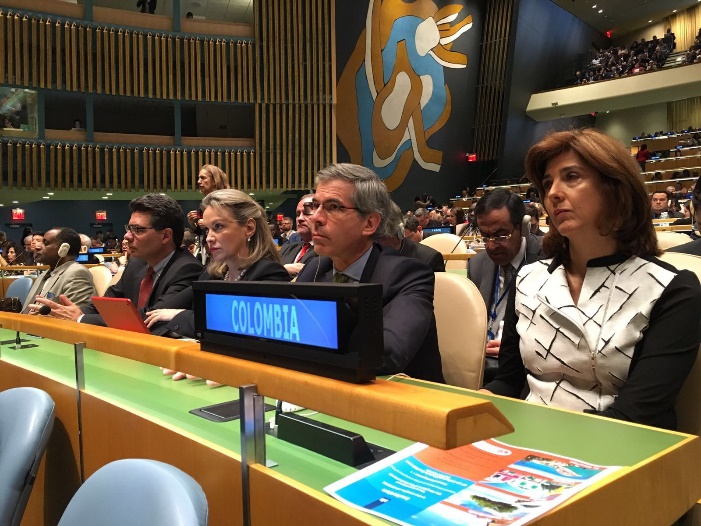 Summit of the Americas 2012.
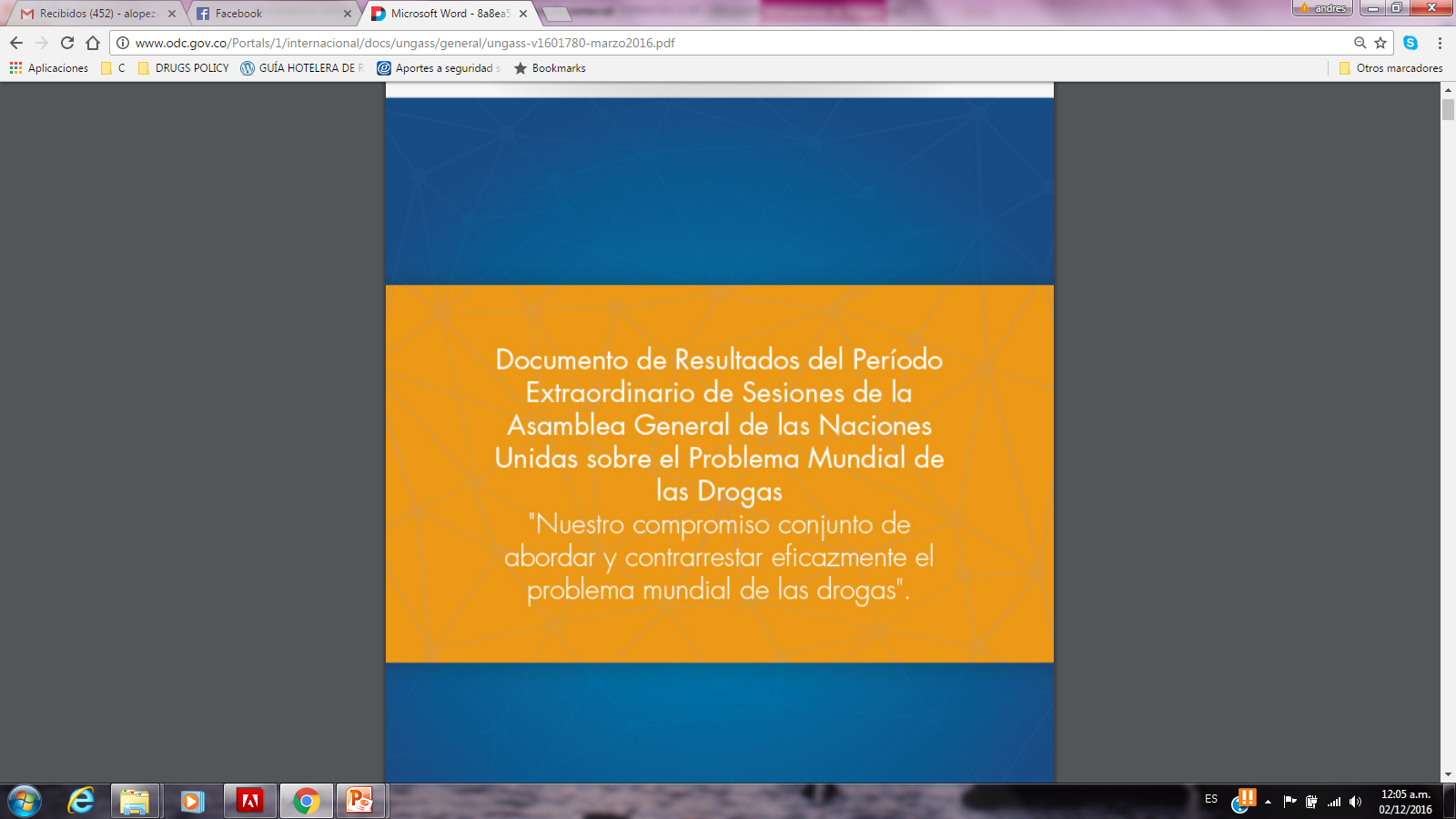 UNGASS 2016
Segundo Acto: Médico-científico
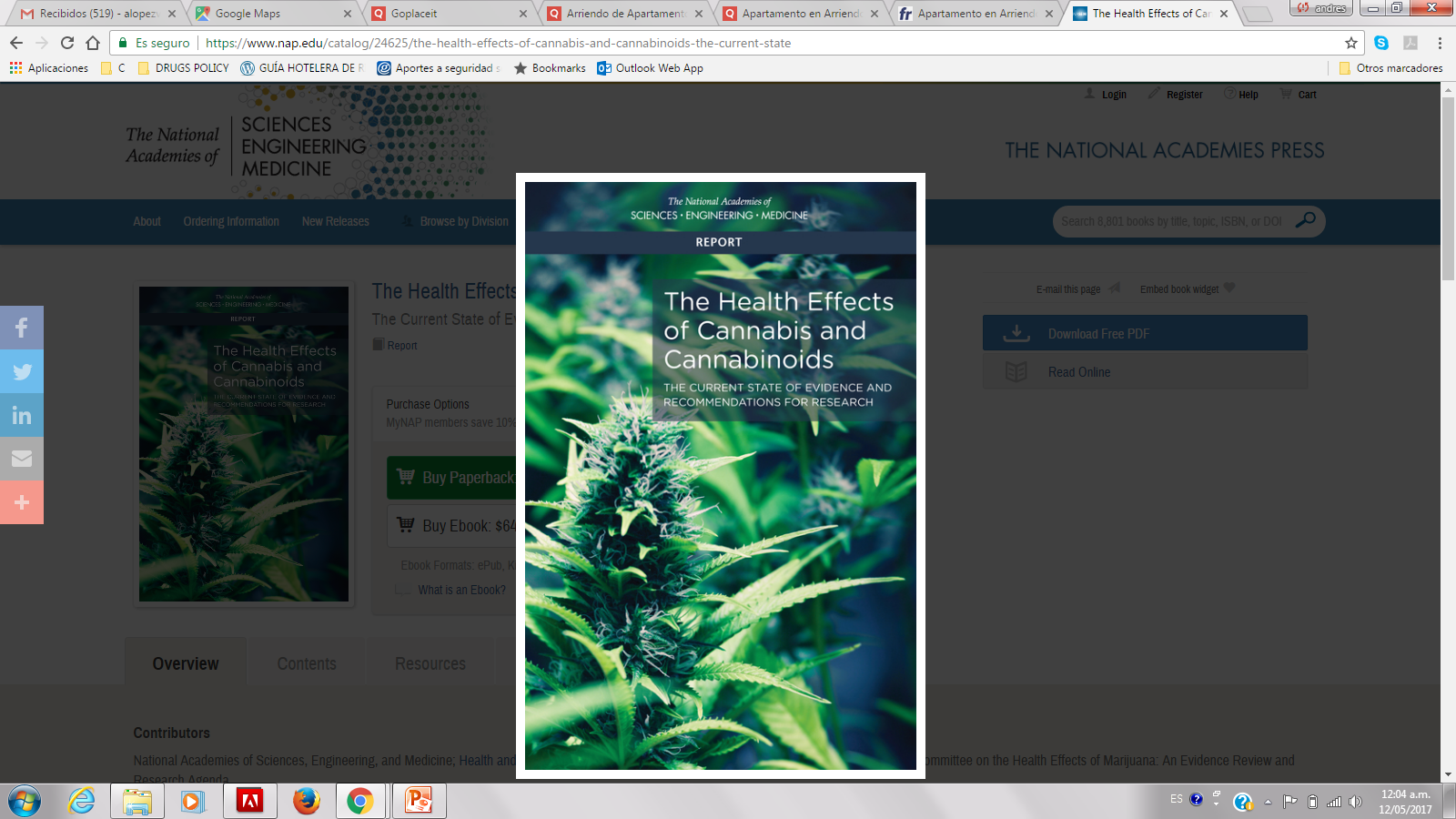 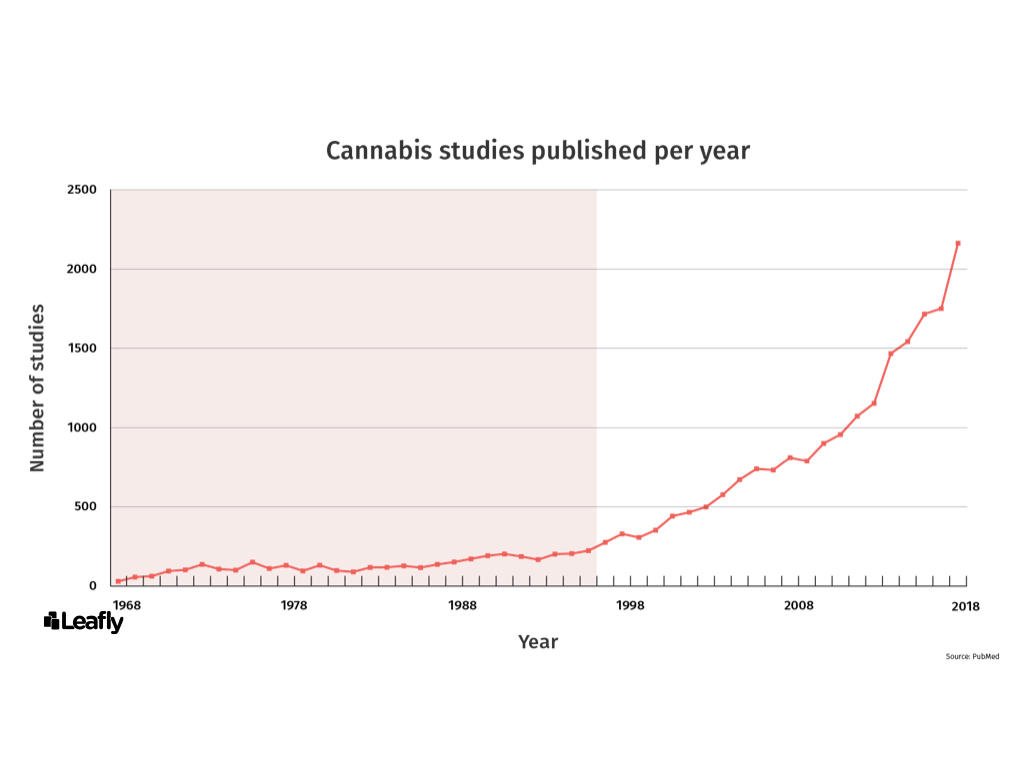 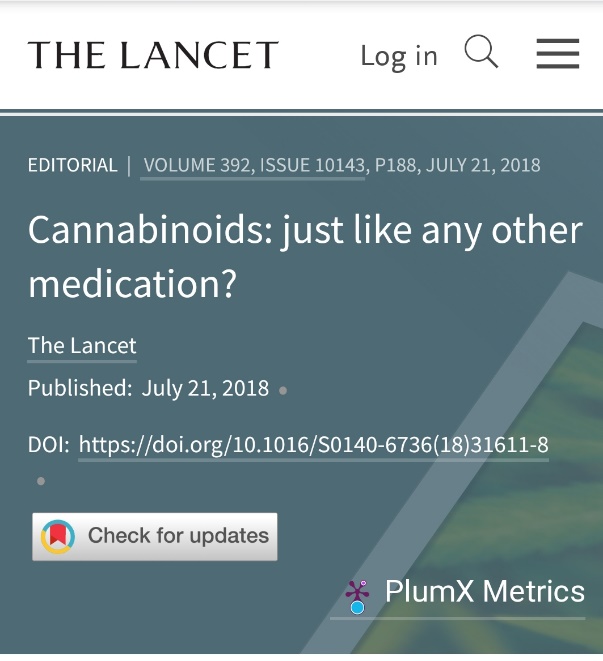 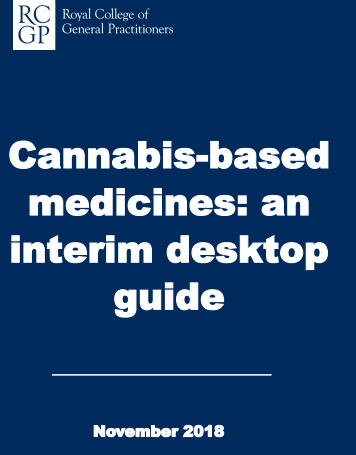 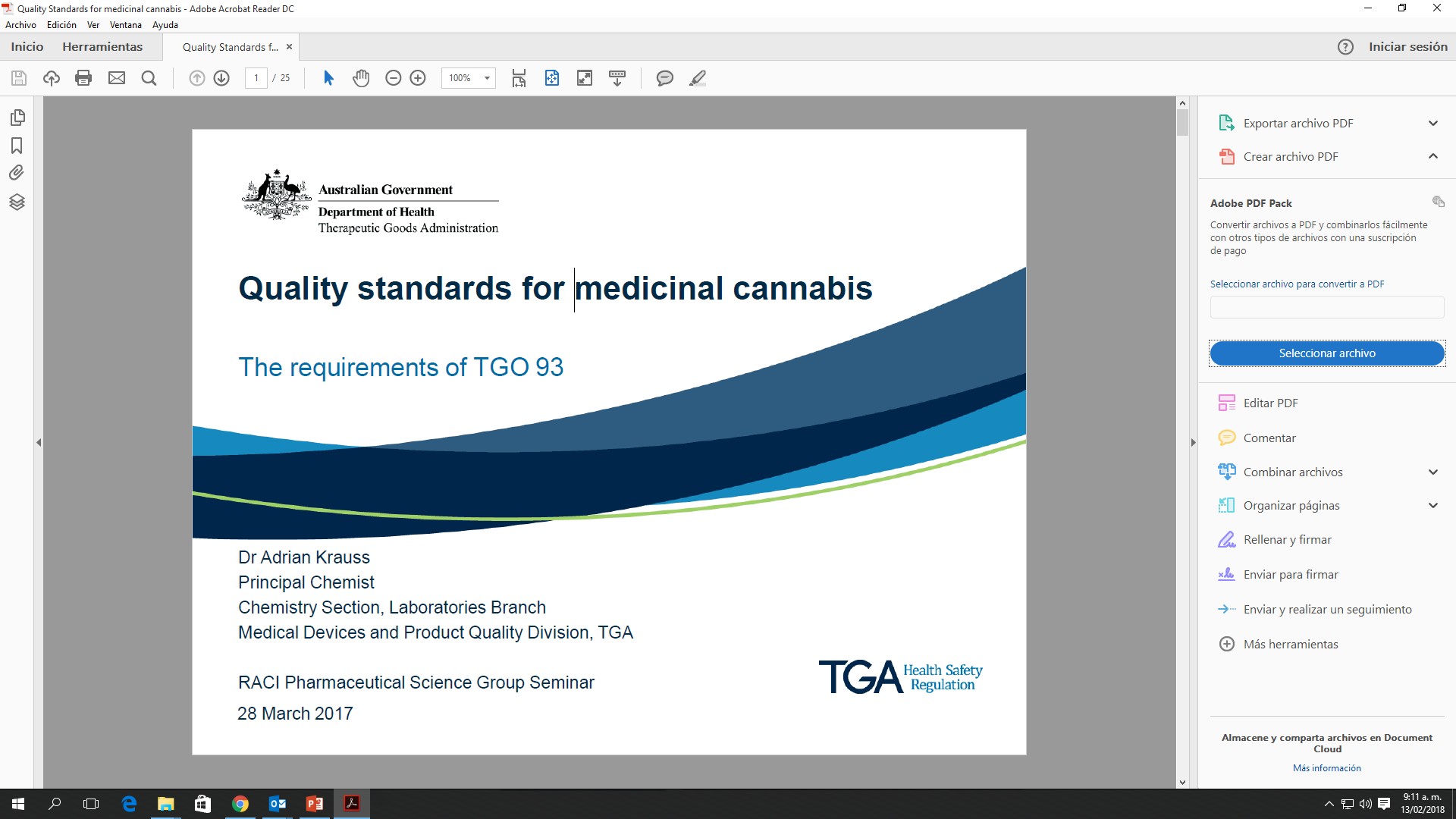 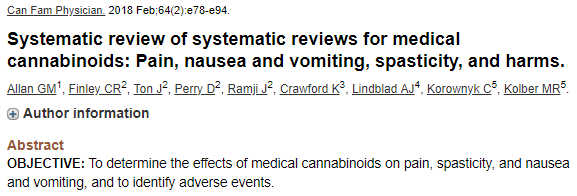 Tercer Acto: Económico
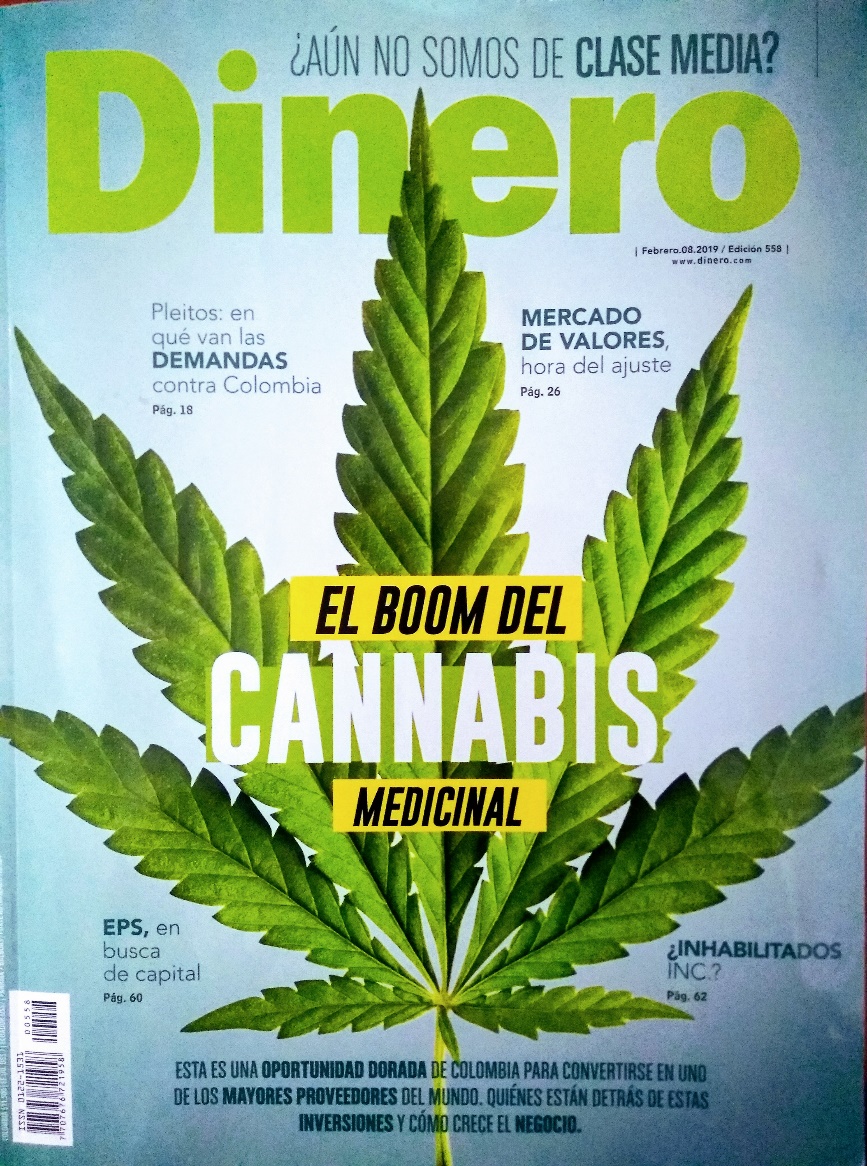 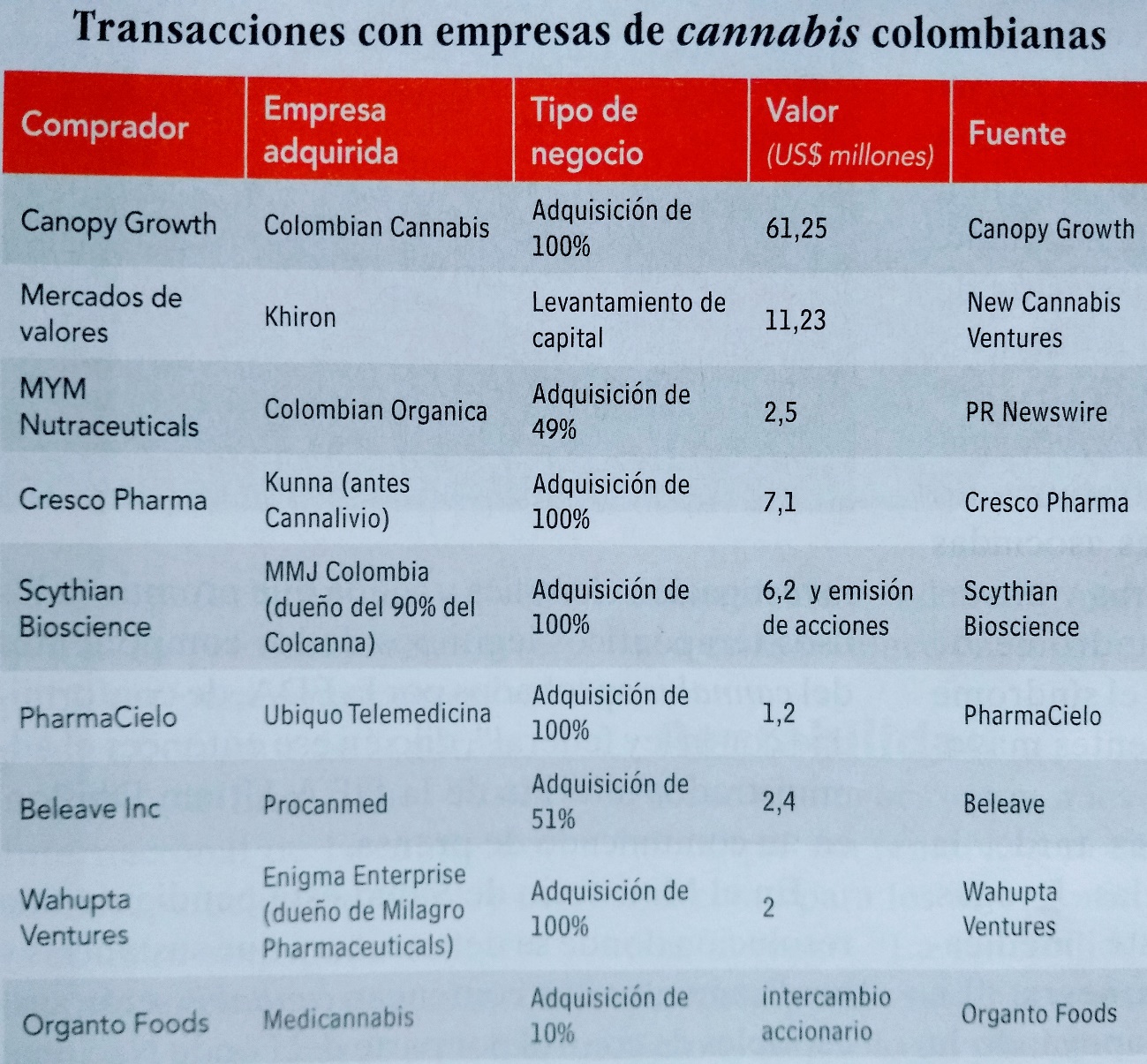 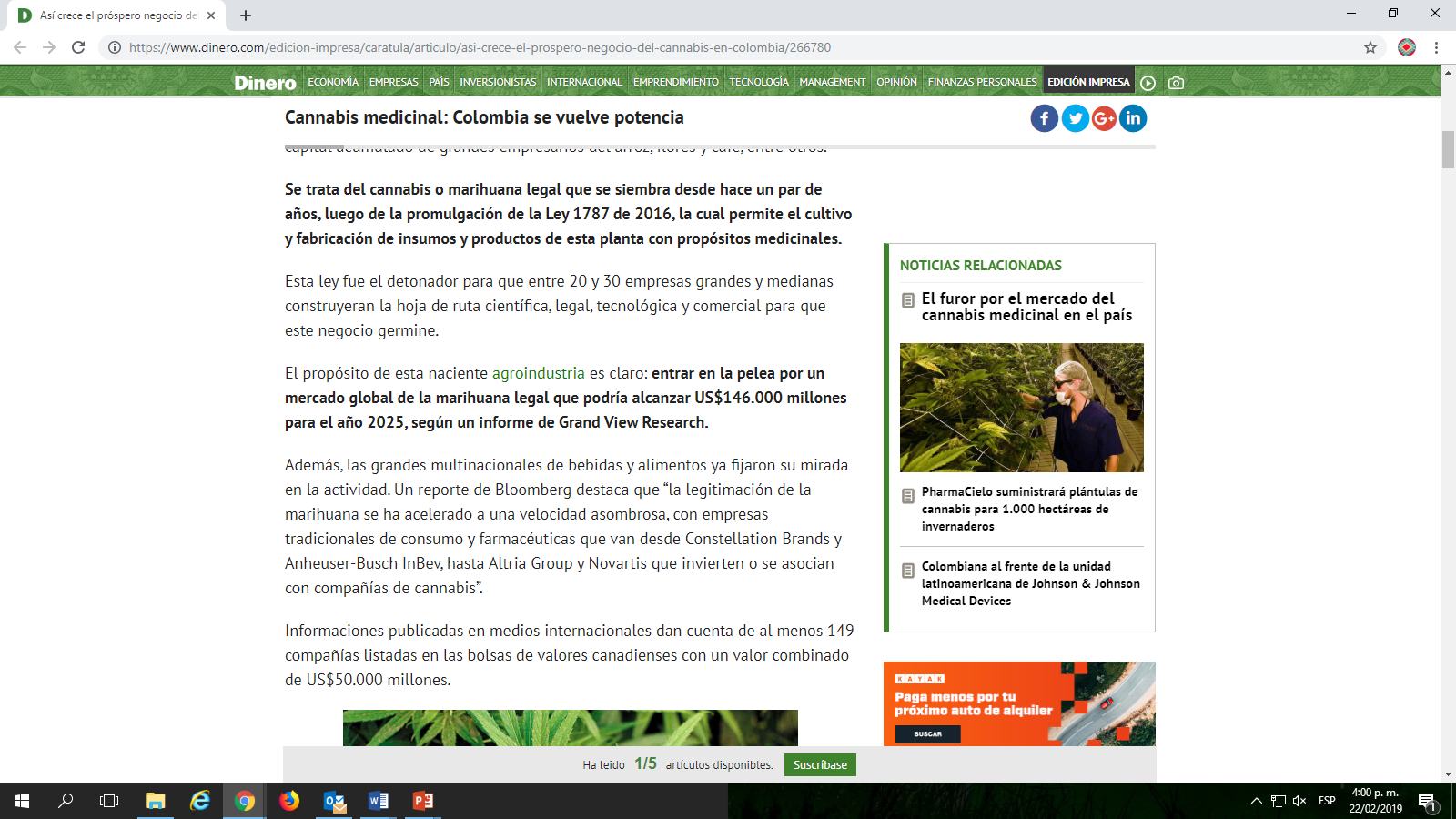 FORMAS DE REGULAR EL CANNABIS EN EL MUNDO
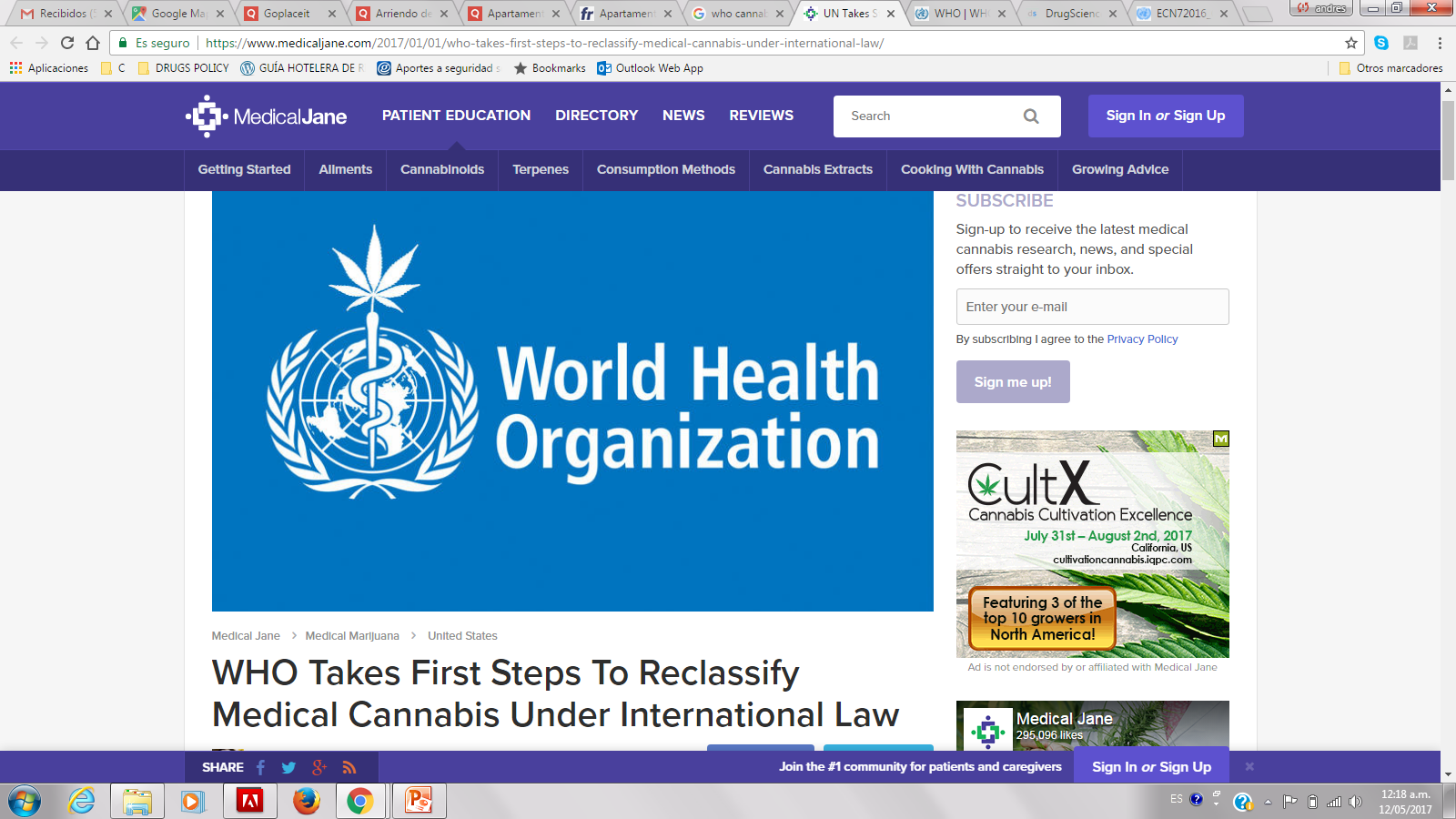 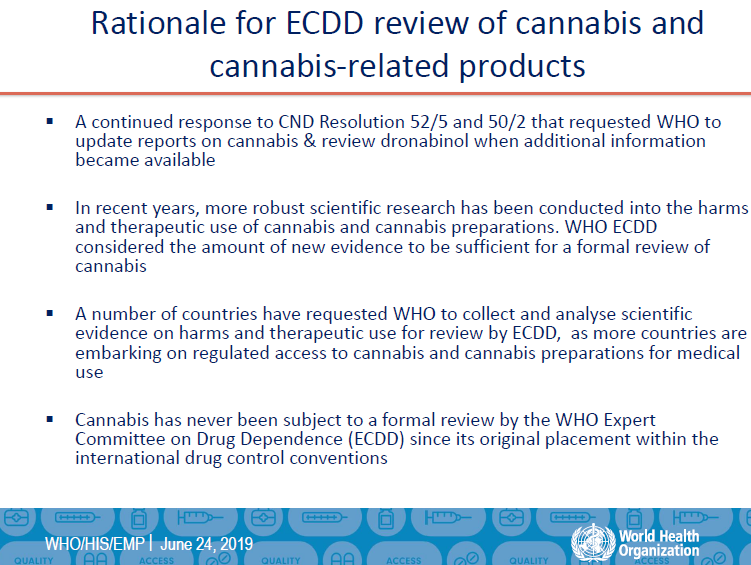 Proceso de revisión de la OMS de cannabis y cannabinoides
INCERTIDUMBRE LEGAL SOBRE LA POSIBILIDAD DE FABRICAR Y COMERCIALIZAR PRODUCTOS ALTERNATIVOS DE COCA
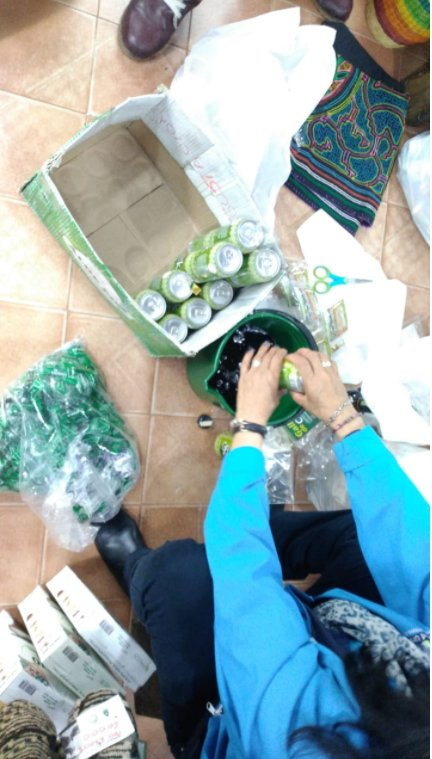 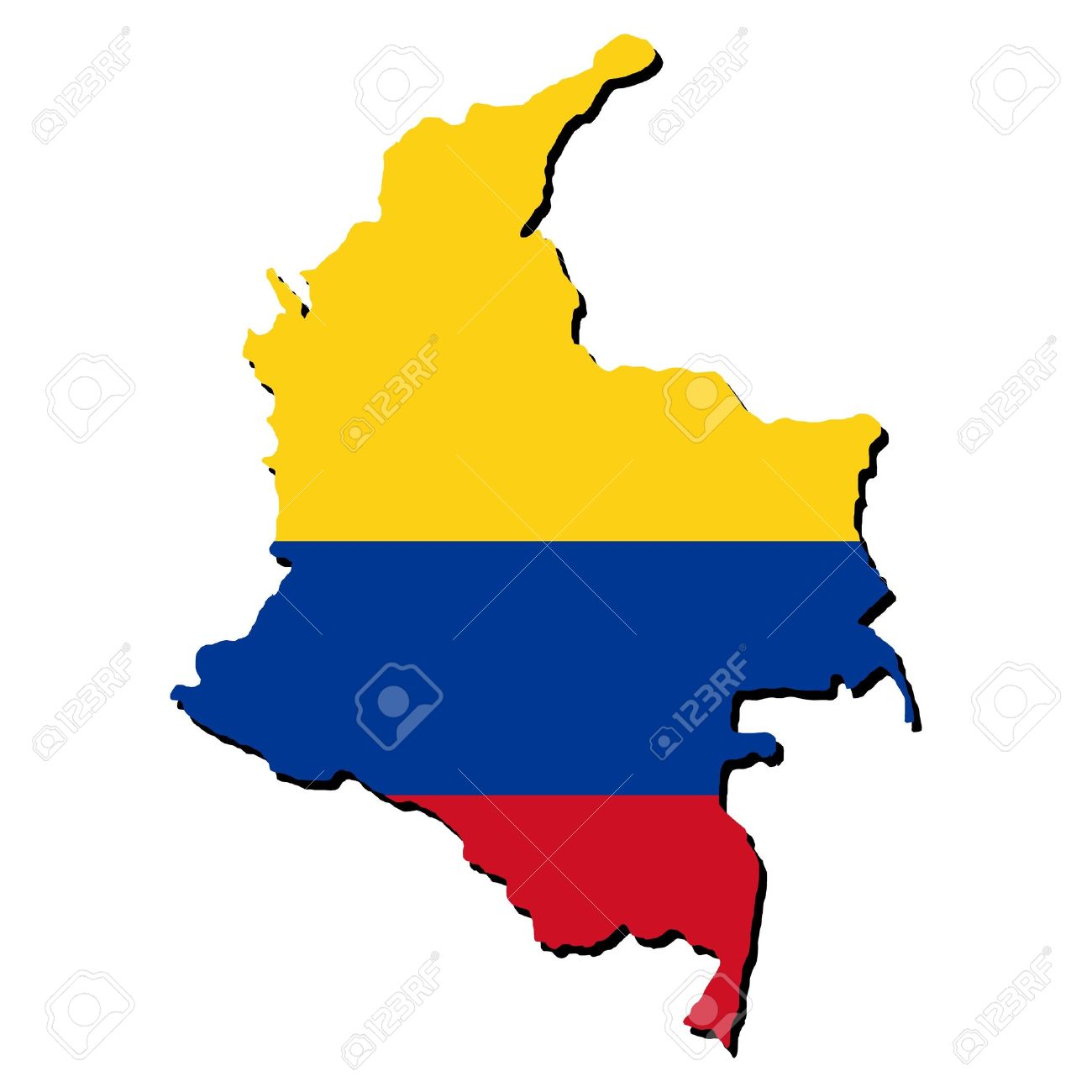 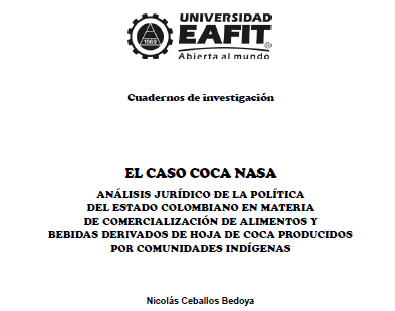 ÚLTIMO DESARROLLO JURISPRUDENCIAL SOBRE LA COMERCIALIZACIÓN A NIVEL NACIONAL DE PRODUCTOS A BASE DE COCA
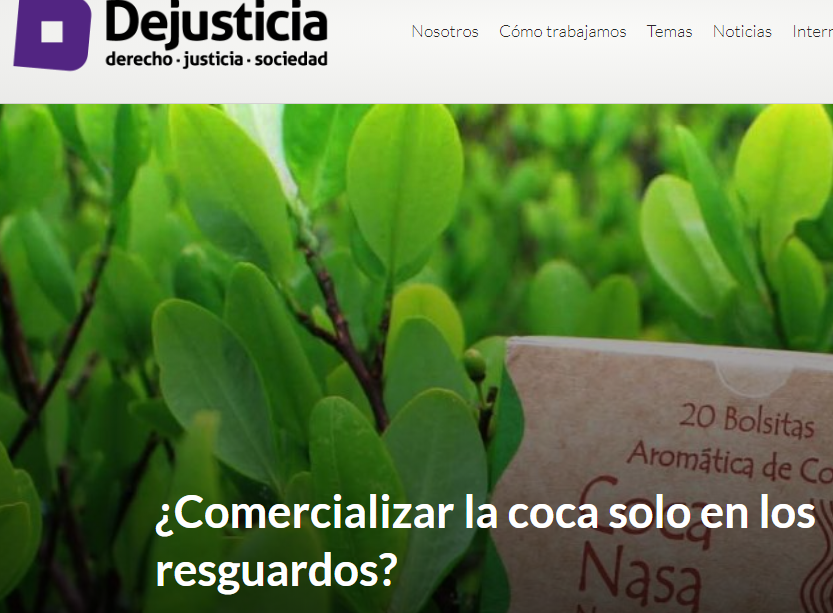 Así, la pretensión de los actores, amparada en las normas expedidas por sus propias autoridades, de pretender que se expida una circular por parte de la Secretaría de Salud de Bogotá para que declare que los productos de la marca COCA NASA cuentan con el Registro Sanitario para su comercialización, no es de recibo en tanto desborda el ámbito de protección del derecho a la identidad étnica y cultural, toda vez que, para la comercialización de los productos derivados de la hoja de coca, mas allá de sus comunidades, se requiere cumplir las medidas de sanidad que exige la ley. En consecuencia, es necesario obtener el registro sanitario cumpliendo con los requisitos previstos para el efecto.
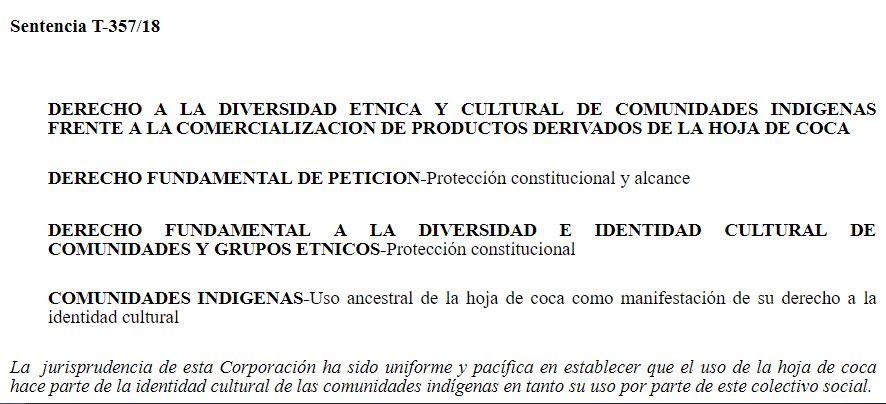 FITOTERAPEUTICOS DECRETO 1156 DEL 6 DE JULIO DE 2018
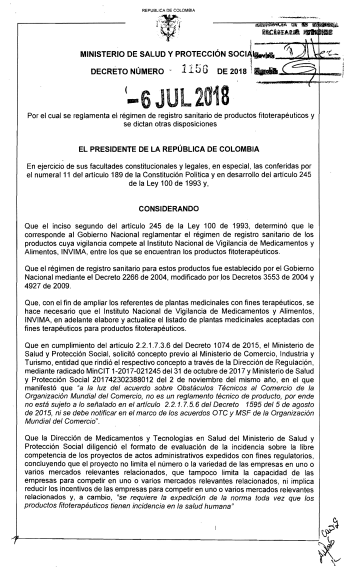 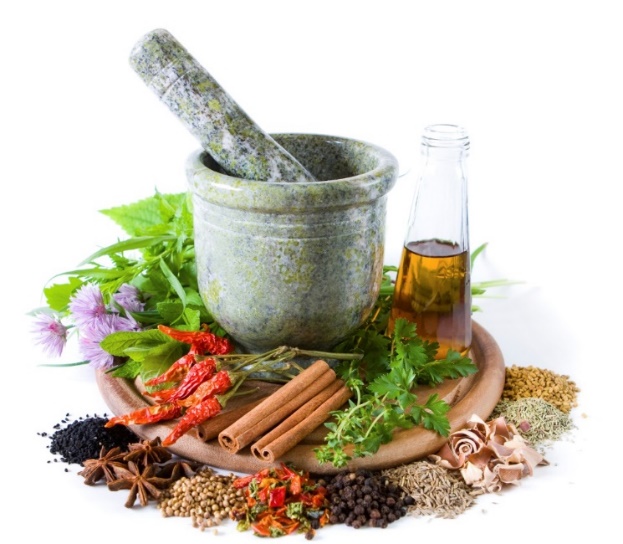 Acta 15 de 2018 (noviembre), Sala Especializada de Productos Fitoterapéuticos y Suplementos Dietarios INVIMA
Incluye a la American Herbal Pharmacopea y su monografía para cannnabis, como texto de referencia.

Permite el registro de Preparaciones Farmacéuticas con base en Plantas Medicinales – PFM con extractos de coca y cannabis. No como PFT (tradicionales).

Actualiza especificaciones técnicas de calidad de materias primas de origen botánico.
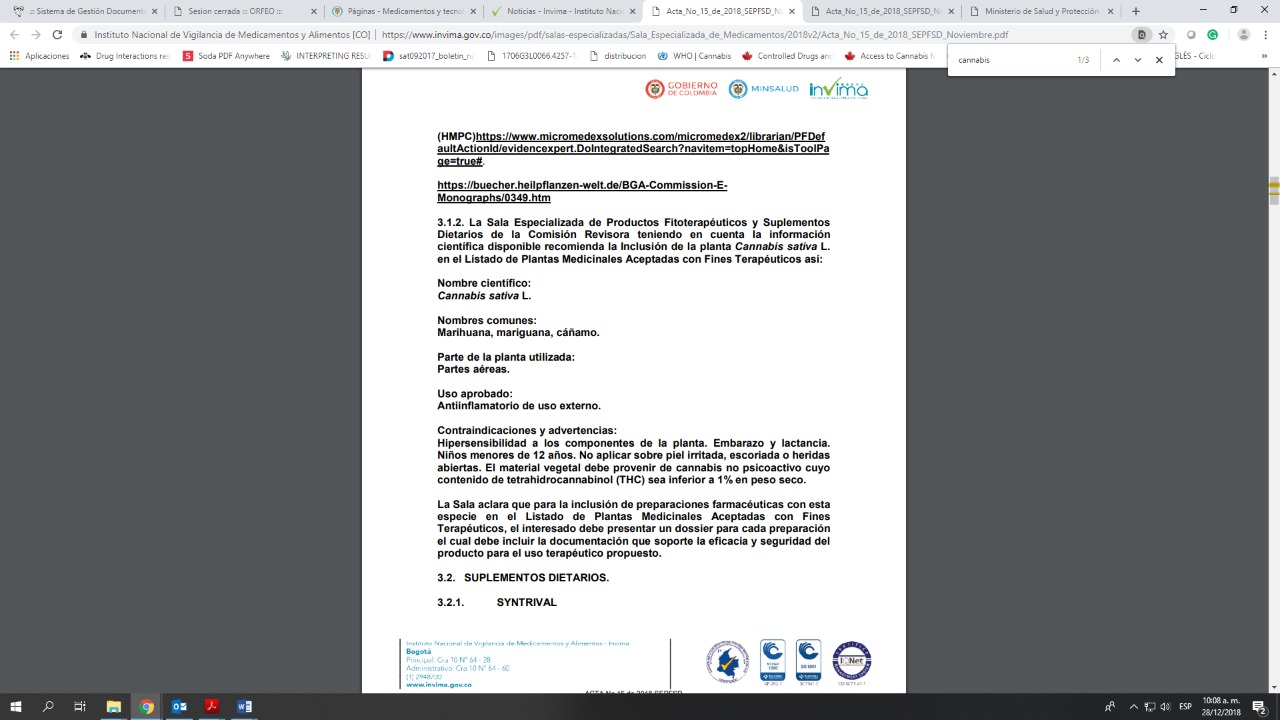 PREPARACIONES FARMACEUTICAS CON BASE EN PLANTAS MEDICINALES - PFM
Registro No Automático, con estudio previo
Documentación Técnica:
Certificado de inscripción y clasificación botánica de la planta medicinal expedido por uno de los herbarios listados en el Registro Único Nacional de Colecciones Biológicas - RNC del Instituto de Investigación de Recursos Biológicos Alexander Von Humboldt.
Aceptación de plantas con metabolitos estupefacientes

Comercialización: de acuerdo a la condición de venta establecida por INVIMA

Expendio: 
Productos de venta con fórmula facultativa en droguerías, farmacias-droguerías, tiendas naturistas o establecimientos expendedores de legalmente autorizados por la autoridad sanitaria competente. 
Productos de venta sin fórmula facultativa, se podrán expender además , en almacenes de cadena o de grandes superficies por departamentos y en otros establecimientos comerciales.
PRODUCTO FITOTERAPEUTICO DE USO TRADICIONAL
Nacional e Importado – PFT/PFTI
Registro Automático, con revisión posterior de requisitos

Documentación Técnica:
Certificado de inscripción y clasificación botánica de la planta medicinal expedido por uno de los herbarios listados en el Registro Único Nacional de Colecciones Biológicas - RNC del Instituto de Investigación de Recursos Biológicos Alexander Von Humboldt.

Comercialización: Venta libre

Expendio: 
Droguerías, farmacias-droguerías, tiendas naturistas o establecimientos expendedores de legalmente autorizados por la autoridad sanitaria competente, además en almacenes de cadena o de grandes superficies por departamentos y en otros establecimientos comerciales.
GRACIAS